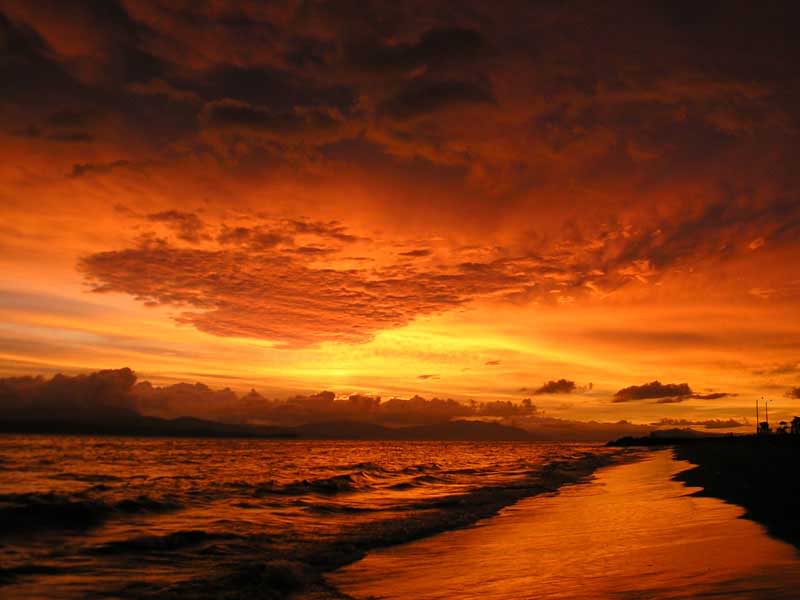 GOD’S
 CREATION IS AWESOME
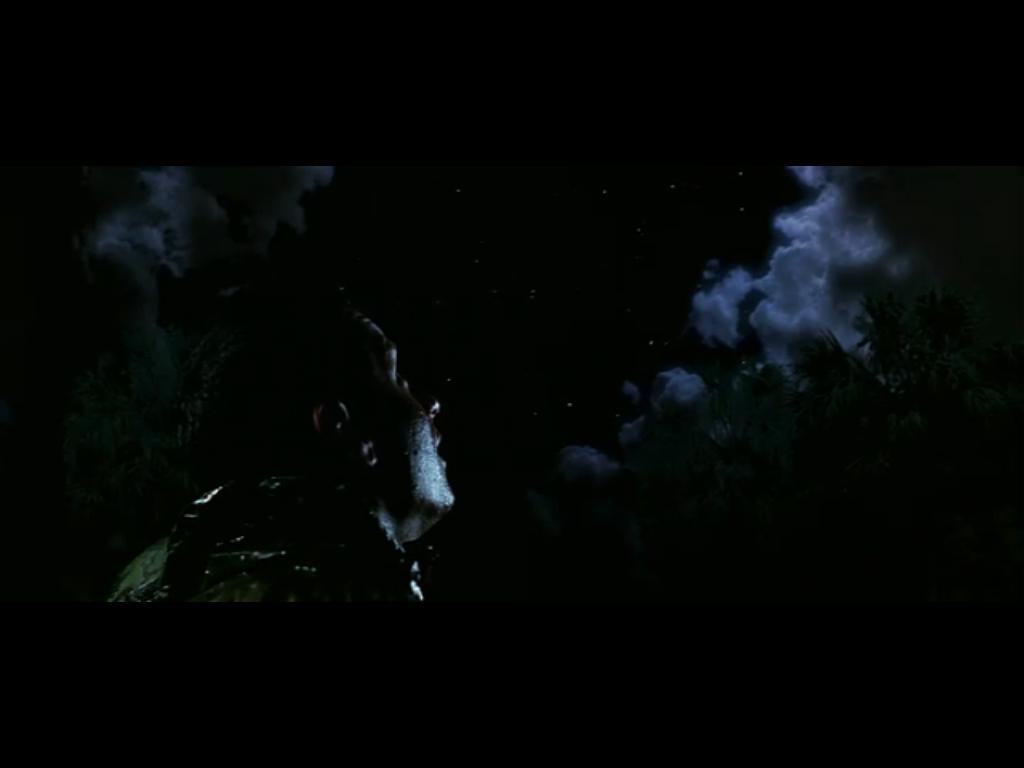 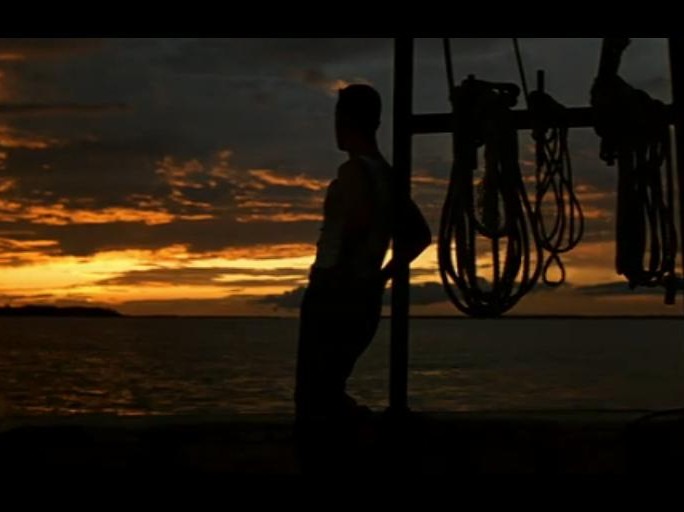 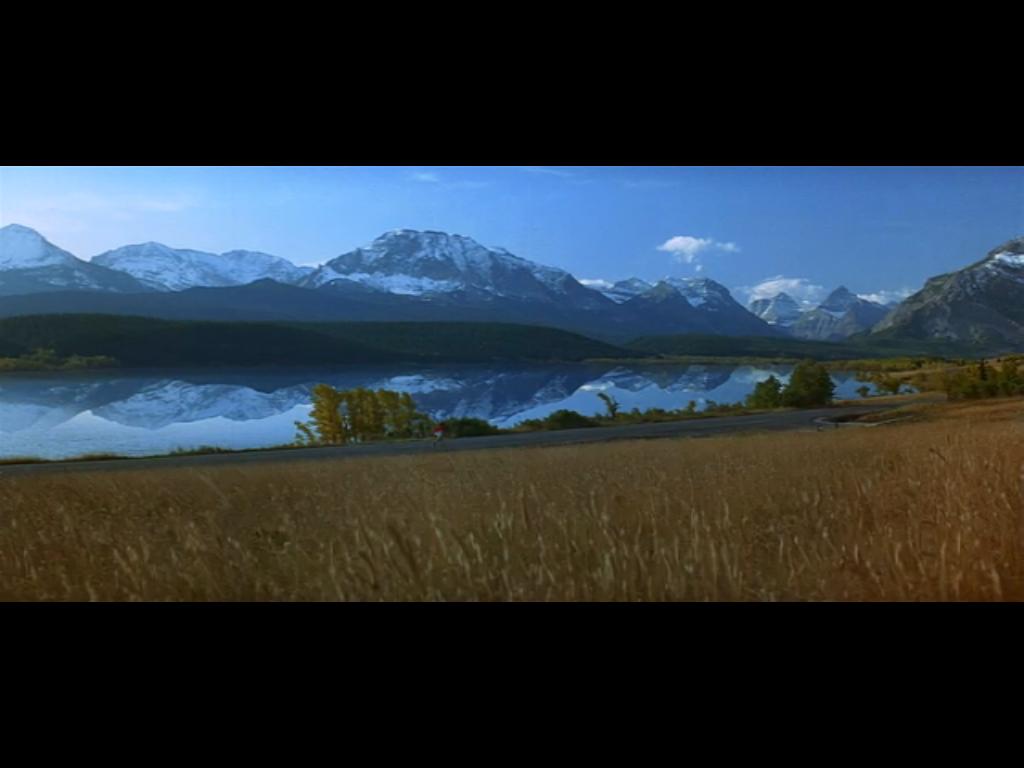 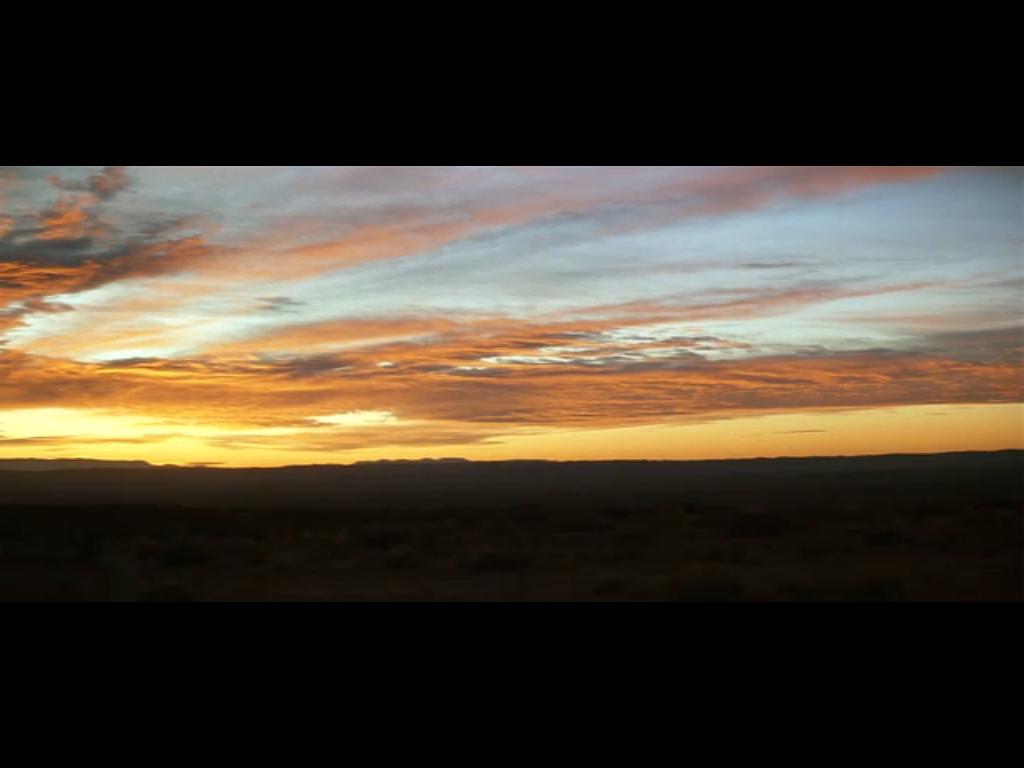 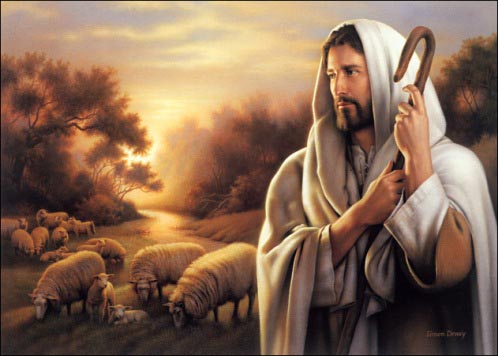 When I consider Your heavens, the work of Your fingers, the moon and the stars, which You have ordained, what is man that You are mindful of him...

Psalm 8:3-4
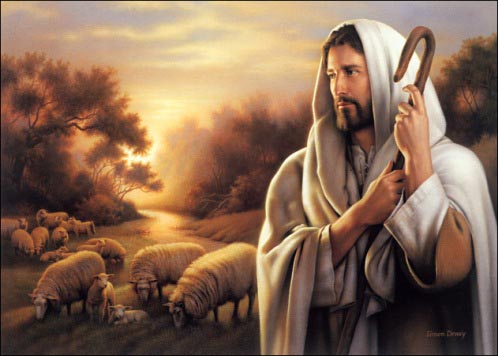 The heavens declare the glory of God;And the firmament shows His handiwork.

Psalm 19:1
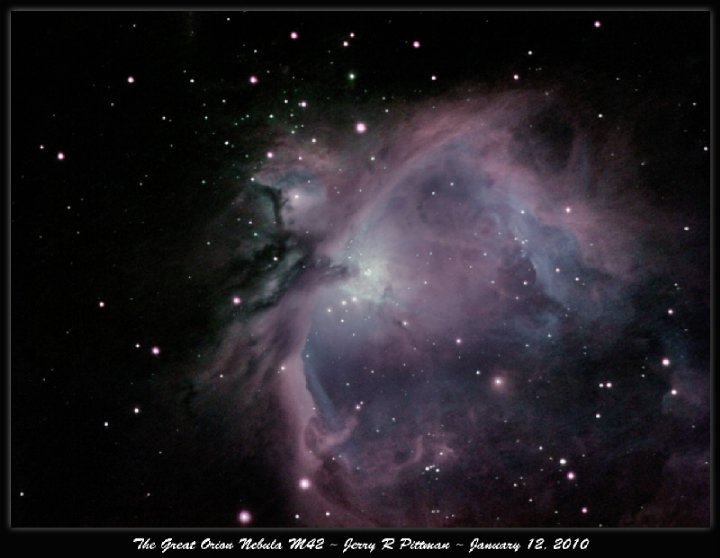 He made the Pleiades and Orion; He turns the shadow of death into morning and makes the day dark as night; He calls for the waters of the sea And pours them out on the face of the earth; The LORD is His name.


Amos 5:8
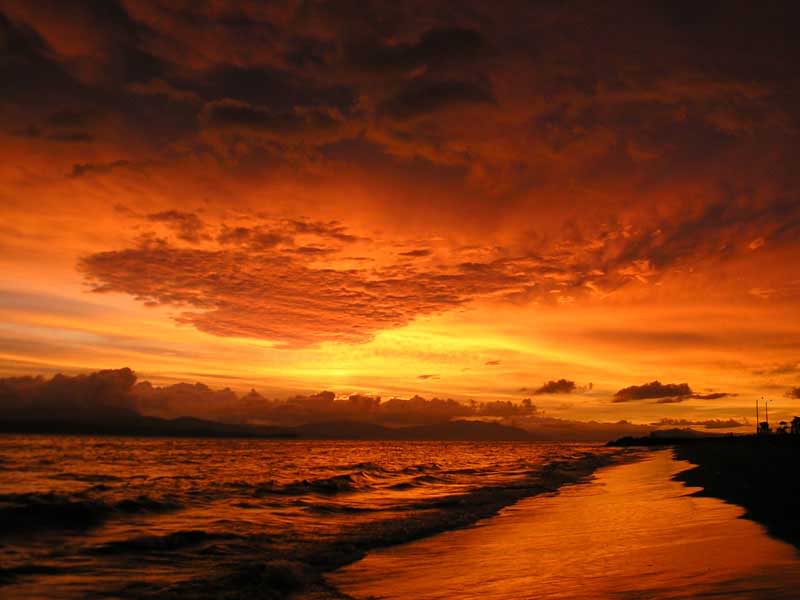 ORDERLINESS OF CREATION
Gen 1:1 - In the beginning God created the heavens and the earth.
Gen 1:2 - The earth was without form, and void; and darkness was on the face of the deep.
Fixed on Days 1-3
Fixed on Days 4-6
Day 4 (vs. 14-19)
Sun/Moon/Stars
Day 1 (vs. 3-5)
Light
God formed and then He filled.
Day 2 (vs. 6-8) Air/Water
Day 5 (vs. 20-23)
Birds/Fish
Day 3 (vs. 9-13)
Dry Land/Vegatation
Day 6 (vs. 24-31)
Animal/Beast/Man
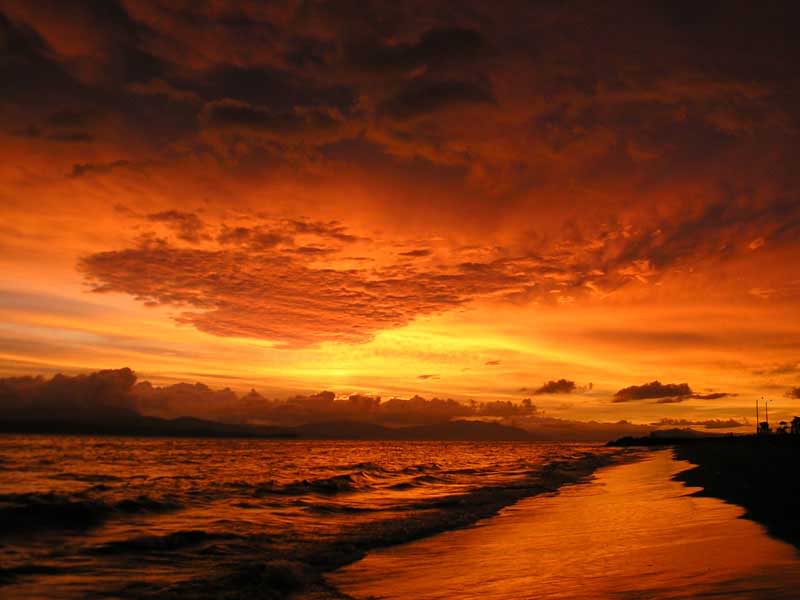 ORDERLINESS OF CREATION
God is and always has been a God of order.
Genesis 1:4; 1:6; 1:9 – key verb
DIVIDE – God requires/provides separation
Genesis 11 & 12 – Abraham from Ur
Exodus – Israelites from Egyptian bondage
Judges – Don’t intermarry with nations around them
Romans 12:2 – Do not be conformed to this world…
The church – “Ecclesia” – the called out..
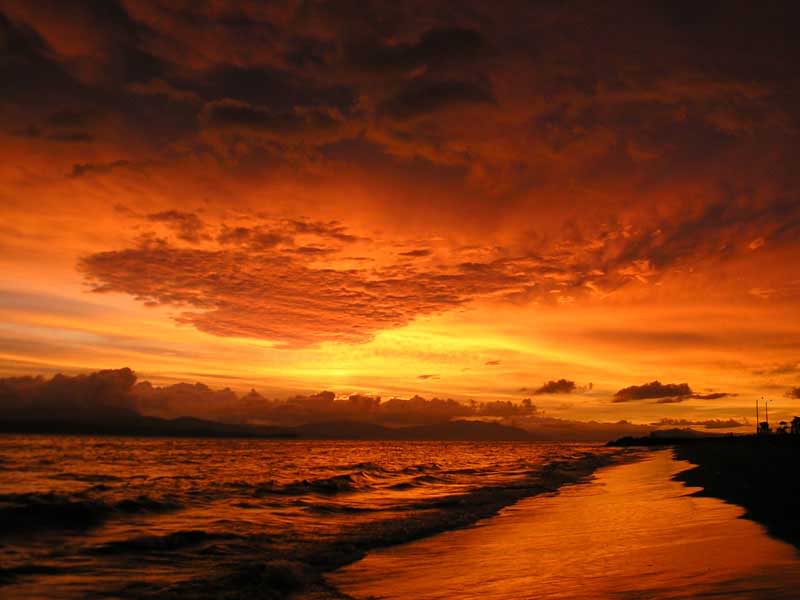 ORDERLINESS OF CREATION
God is and always has been a God of order.
Genesis 1:4; 1:6; 1:9 – key verb
DIVIDE – God requires/provides separation
John 17:14-17 - 14 I have given them Your word; and the world has hated them because they are not of the world, just as I am not of the world. 15 I do not pray that You should take them out of the world, but that You should keep them from the evil one.  16 They are not of the world, just as I am not of the world. 17 Sanctify them by Your truth. Your word is truth.
GOD’S
 CREATION IS AWESOME
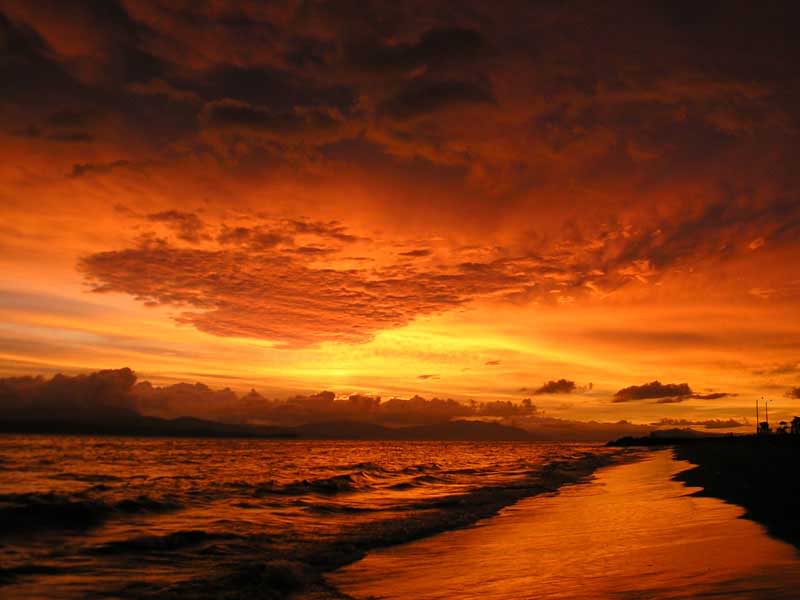 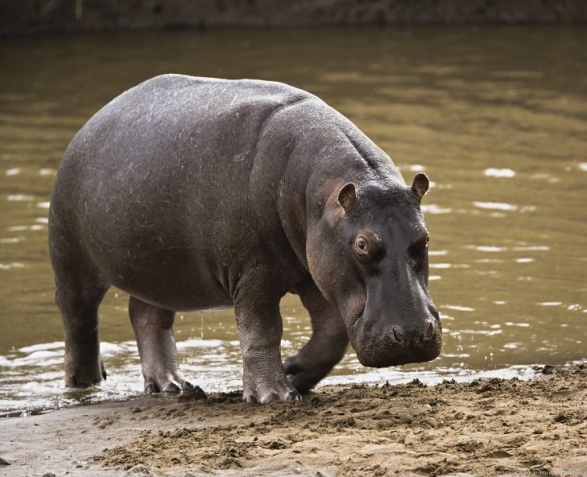 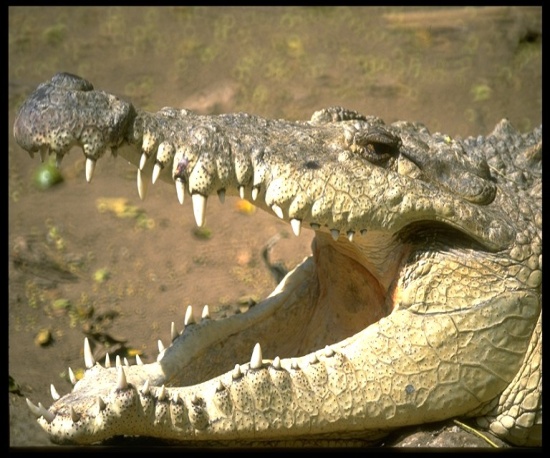 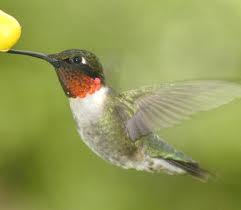 I will praise You, for I am fearfully and wonderfully made; Marvelous are Your works, and that my soul knows very well.                        Psalm 139:14
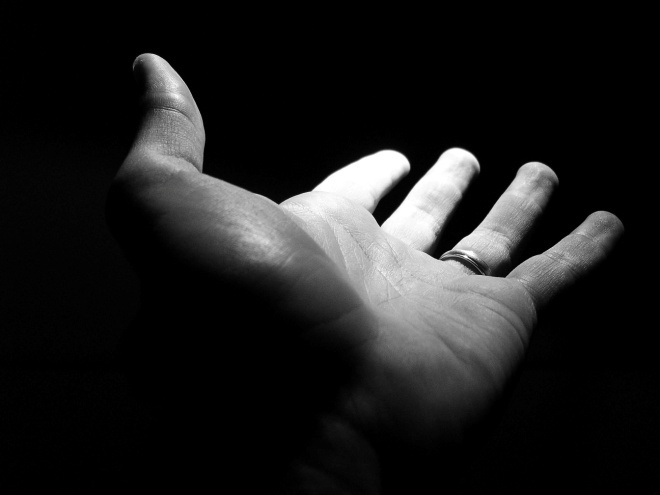 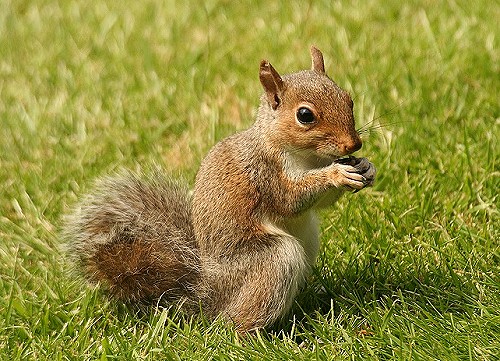 GOD’S
 CREATION IS AWESOME
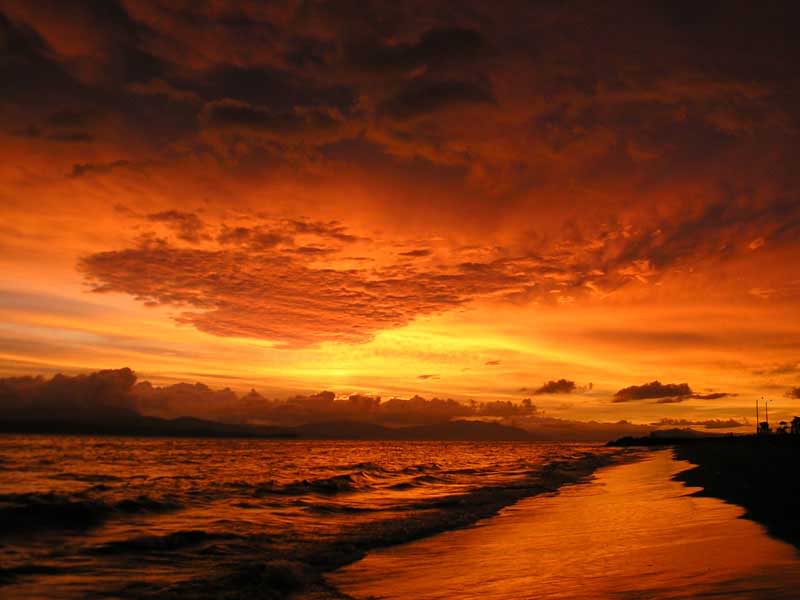 I will praise You, for I am fearfully and wonderfully made; Marvelous are Your works, and that my soul knows very well.               
Psalm 139:14
Therefore, if anyone is in Christ, he is a new creation.

2 Corinthians 5:17
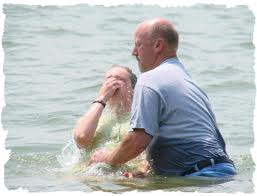